نائب رئيس النادي للشؤون التعليمية
تدريب أعضاء الهيئة الإدارية للنادي
1313C
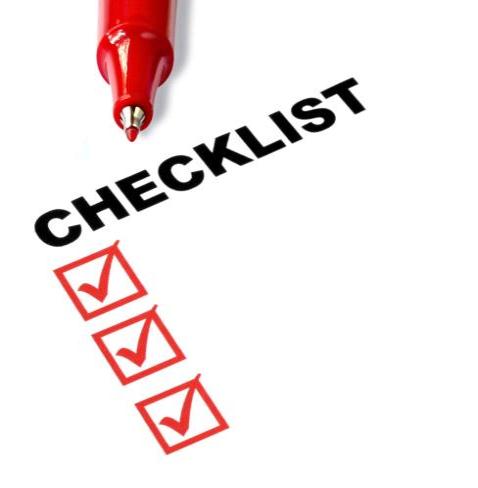 قائمة المهام
مهام نائب الرئيس  للشؤون التعليمية
اجتماع النادي
خارج اجتماع النادي
الهيئة الادارية للنادي
اجتماع النادي
قبل اجتماع النادي
عند الوصول الى اجتماع النادي
خلال اجتماع النادي
قبل اجتماع النادي
تشجيع الأعضاء على تنفيذ خطبهم بدرجة عالية من الجودة وحسب ادلة التوستماسترز.
التحضير للتنويع في اجتماعات النادي.
تحديد من سيقوم بالأدوار المختلفة في الاجتماع.
تحضير أجندة الاجتماع.
الحرص على مساهمة الأعضاء في الأدوار القيادية.
قراءة ومعرفة الفرص التعليمية في برنامج التوستماسترز.
توفير الأدوات التشجيعية والمحفزة للأعضاء.
تشجيع الاعضاء على عمل العروض المرئية، والمحاضرات القصيرة من أدلة النادي الناجح.
ابلاغ رئيس النادي عن انجازات وتكريم الاعضاء.
عند الوصول الى اجتماع النادي
التأكد من وصول الأعضاء وأصحاب المهام الخطابية في الاجتماع في الوقت المحدد.
التأكد من إعداد الخطباء وأصحاب الادوار والمهام لخطبهم ومهامهم.
التأكد من تعيين مقيم لكل خطيب.
التأكد من تحية الضيوف والترحيب بهم.
إخبار منسق مواضيع الساحة (الخطب الارتجالية) عن رغبة الضيوف في المشاركة (إن وجد).
خلال اجتماع النادي
التشجِّيع على التقييم الإيجابي الفعّال.
تعرِّيف الأعضاء الجدد بالبرنامج التعليمي للتوستماسترز وإجراءاته.
توفِّير عضواً متمرساً ليرشد الأعضاء الجدد في بداية مشاركتهم.
التحضِّير لمراسم تنصيب الأعضاء الجدد بالنادي بالتنسيق مع نائب رئيس النادي لشئون العضوية.
إشراكهم بفعاليات النادي بأسرع فرصة ممكنة.
تولي قيادة فعاليات النادي في حالة غياب الرئيس، حيث انه الرجل الثاني بعد الرئيس.
التوقيع على انهاء الخطباء لخطبتم في نهاية الدليل مع كل خطبة.
خارج اجتماع النادي
توفير الأدوات التشجيعية للأعضاء والتحفيز على المشاركة.
الاعداد الجيد لاجتماعات النادي.
هو المسؤول الاول عن تحقيق سبعة (7) نقاط من نقاط النادي المتميز العشرة.
حضور اجتماعات الهيئة الادارية للنادي.
قراءة وفهم الإجراءات البرلمانية لإدارة الاجتماع.
المشاركة في اجتماعات المنطقة والقسم والقطاع والتصوٍّيت بالنيابة عن النادي.
مساعدة الأعضاء فيما يتعلق بطلبات تسجيل درجاتهم.
اعداد العضو المناسب لتولي منصب نائب الرئيس للشؤون التعليمية للسنة الجديدة.
التحضير والاستعداد لمسابقات النادي المختلفة (الخطب المعدة مسبقاً، الخطب الارتجالية، الخطب الفكاهية والتقييم).
مهام ومسؤوليات نائب الرئيس للشؤون التعليمية خلال اجتماع الهيئة الادارية للنادي
اعداد وتقديم البرنامج التعليمي للنادي.
مراجعة اداء النادي من خلال النقاط العشرة (10) للنادي المتميز.
مراجعة تنفيذ الخطة الناجحة للنادي.
تقديم المعلومات اللازمة عن مسابقات النادي القادمة، والانشطة التعليمة المقترحة.
البداية القوية لفترة ادارية جديدة
حضور تدريب اعضاء الهيئة الادارية 
قراءة الادلة والتعليمات الخاصة برئاسة النادي
الاجتماع مع الهيئة الادارية السابقة 
الاجتماع مع رئيس النادي السابق
الاجتماع مع الهيئة الادارية المنتخبة 
تكوين لجنة النادي التعليمية
الاجتماع مع كل عضو من اعضاء النادي ومناقشة البرنامج التعليمي
اهداف برنامج النادي المتميز العشرة
خطة تحقيق اهداف برنامج النادي المتميز
الأدلة العربية
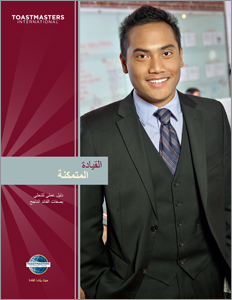 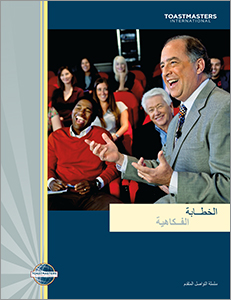 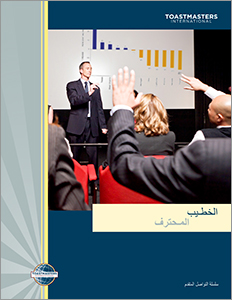 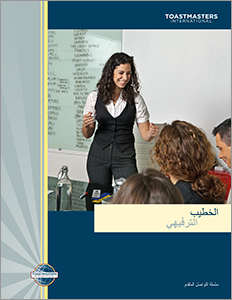 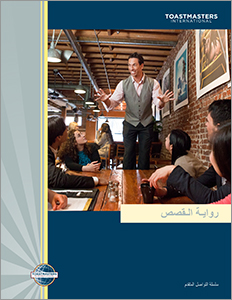 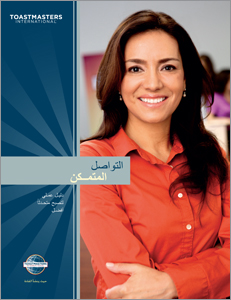 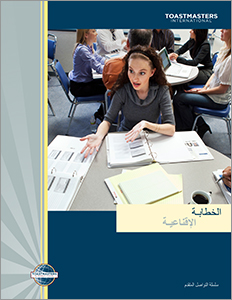 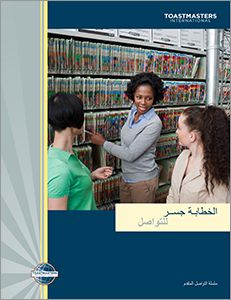 Additional Resources
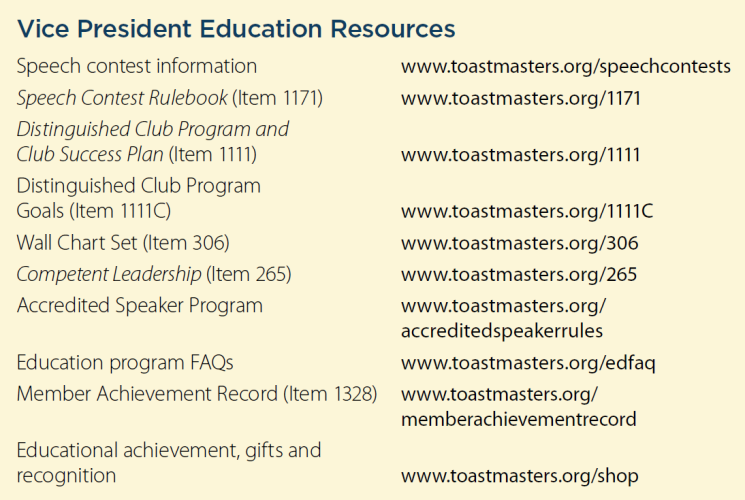 شكراً